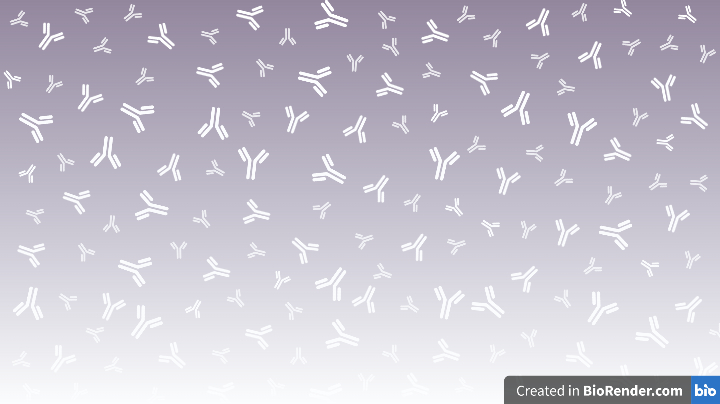 Информационное письмо
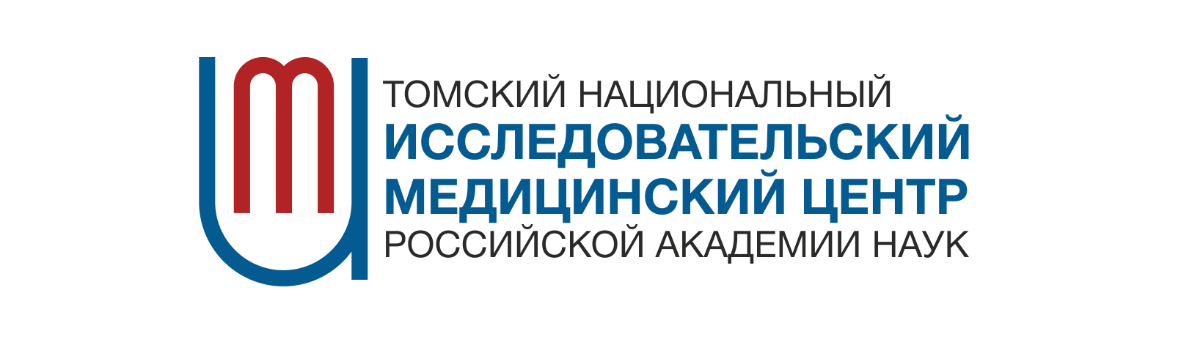 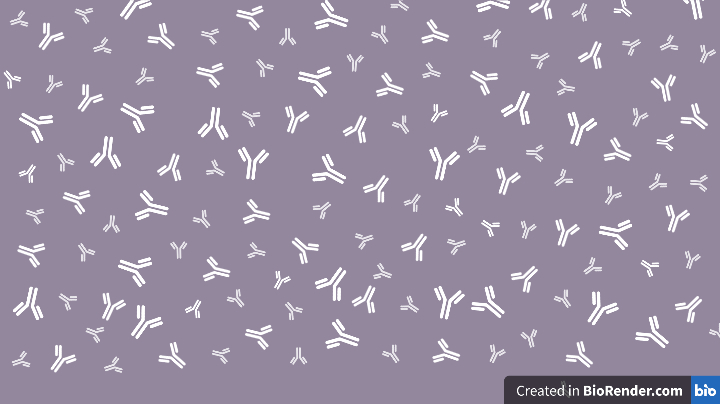 Всероссийский конгресс молодых ученых с международным участием
«Актуальные вопросы фундаментальной и клинической медицины»
формат проведения: онлайн
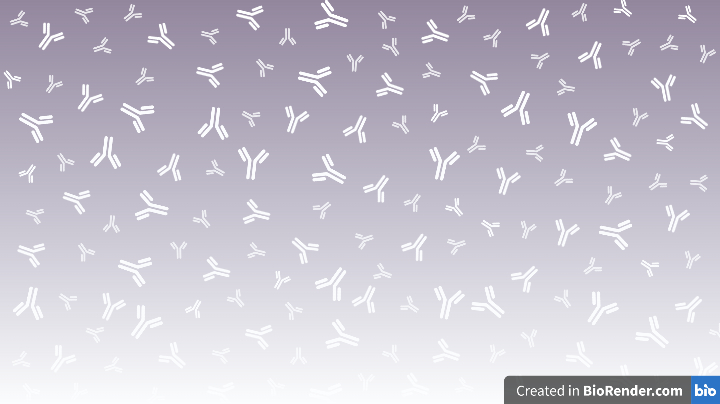 26 – 27 мая 2022 года
В рамках конференции планируется проведение заседаний тематических секций:
Онкология;
Кардиология;
Медицинская генетика и генетика человека;
Фармакология и фармацевтический анализ;
Психиатрия и наркология;
Клеточные технологии в регенеративной биомедицине.
Для участия в Конгрессе приглашаются специалисты в возрасте до 39 лет (включительно). Мероприятие будет представлено к аккредитации в системе НМО.
В рамках Конгресса планируется проведение конкурса молодых ученых. По итогам конгресса планируется издание электронного Сборника, который будет размещен в РИНЦ.
Публикация в сборнике бесплатная. К публикации принимается не более одной работы с первым авторством.
Формат участия в конференции:
Устный доклад (онлайн)
Постерный доклад (онлайн)
Слушатель
Для участия в конгрессе необходимо выслать на электронную почту congress@tnimc.ru не позднее15 февраля 2022 г. в одном письме:
Тезисы, оформленные в соответствии требованиями;
Заполненную регистрационную форму на первого автора;
Лицензионный договор.
В теме письма обязательно укажите название секции Конгресса, на которую подаете заявку.
Оргкомитет оставляет за собой право отбора тезисов для публикации и включения в программу конгресса.
Обращаем Ваше внимание, что обзорные работы для представления на Конгрессе не рассматриваются.
Шаблоны для оформления материалов можно скачать с официальной страницы Конгресса https://cutt.ly/CTXcAhC
Все уведомления от организационного комитета, в том числе уведомления о принятии или отклонении тезиса, будут приходить на электронный адрес первого автора, указанный в  регистрационной форме.
Пожалуйста, указывайте актуальный адрес электронной почты, который Вы не планируете менять до проведения мероприятия.

Контакты:
Ответственный секретарь Оргкомитета
Сиденко Евгения Александровна
тел.: +79131105203
e-mail: congress@tnimc.ru
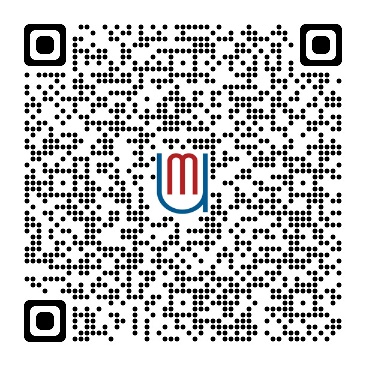 С уважением,
Организационный комитет Конгресса «Актуальные вопросы фундаментальной и клинической медицины»